Растения Астраханской Области
Джумашева В., Вишняков П., 5а класс
Злаковые растения
пырей ползучий
мятлик луговой
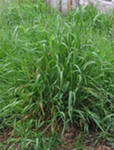 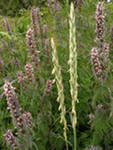 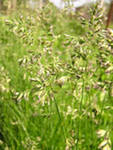 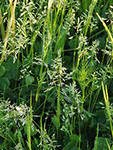 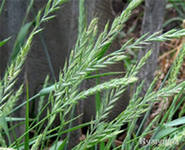 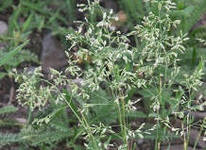 полевица белая
Куриное просо
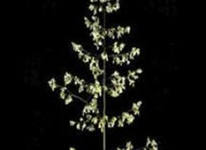 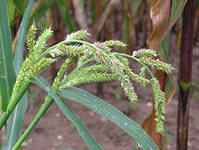 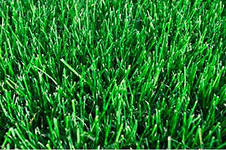 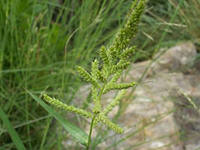 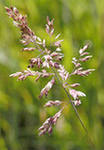 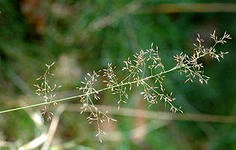 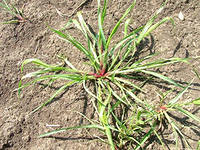 На переувлажненных участках густой травостой образуют различные виды осок.
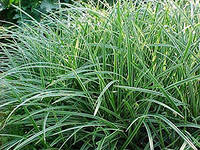 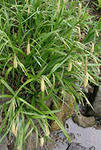 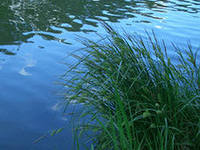 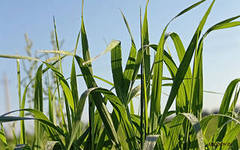 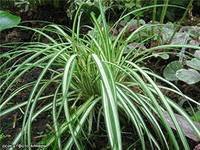 Тростник или камыш
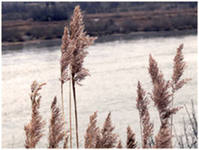 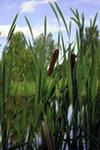 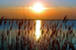 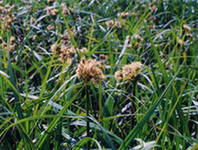 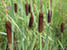 Водолюбивые растения
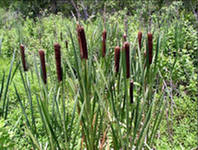 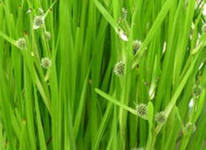 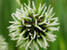 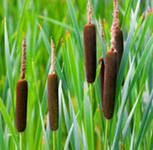 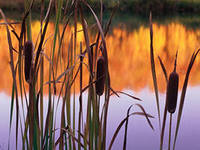 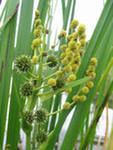 Водяной орех-чилим
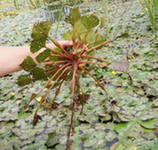 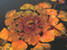 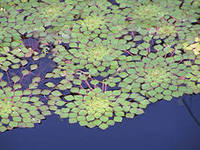 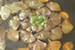 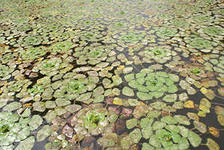 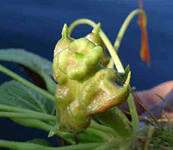 Нимфейник с желтыми цветами
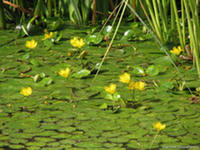 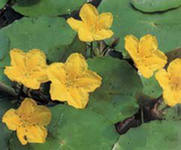 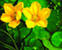 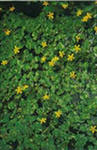 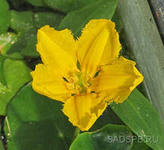 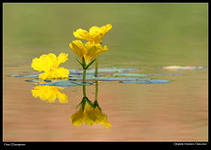 Лотосовые поля
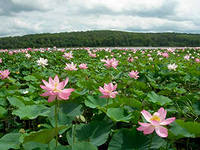 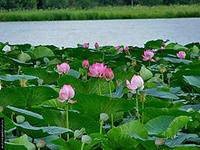 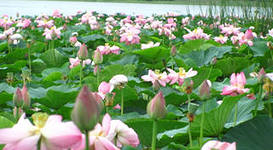 Пустыни и полупустыни.
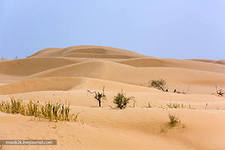 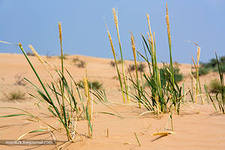 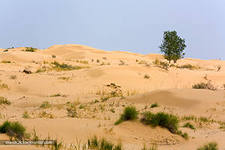 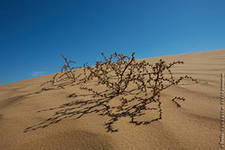 Сразу после стаивания снега и весенних дождей
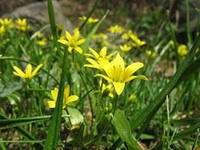 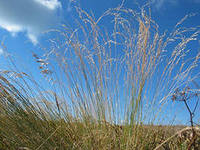 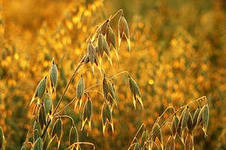 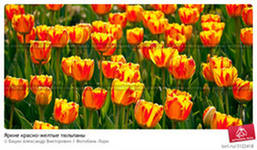 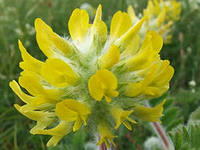 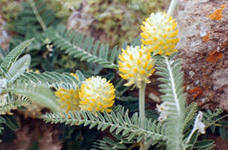 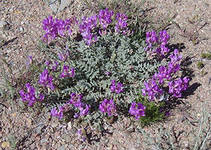 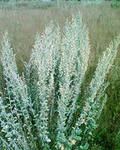 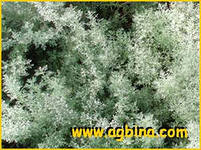 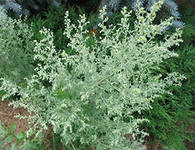 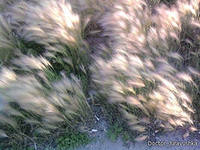 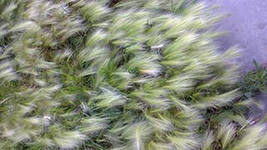 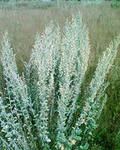 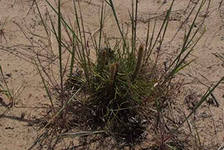 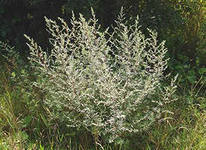 Начиная с половины Мая
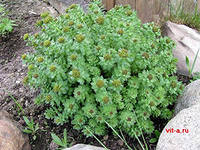 Солянка
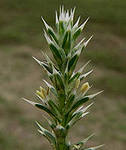 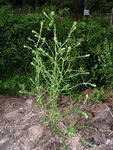 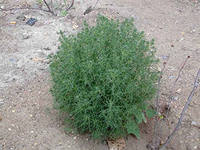 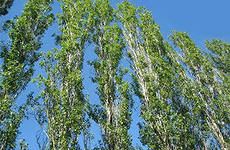 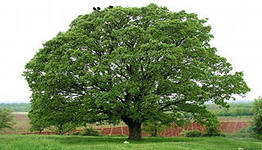 Виды деревьев.
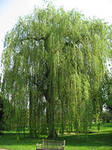 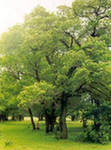 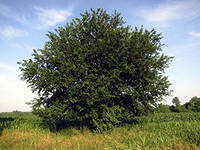 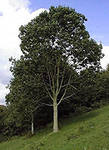 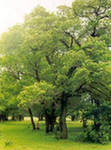 Искусственные лесонасаждения
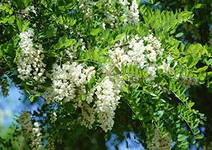 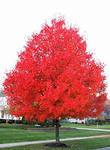 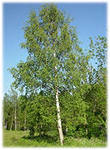 Засухоустойчивые растения.
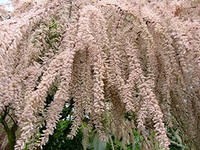 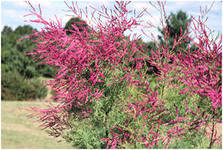 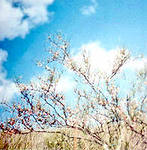 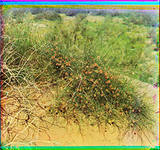 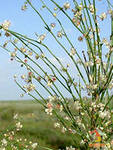 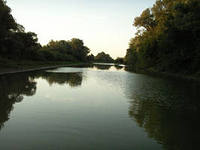 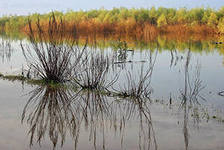 В целом
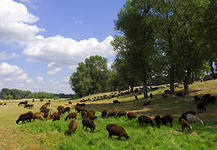 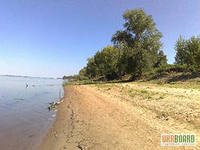 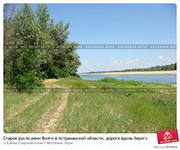